Storage -  disks
Slides include materials from Operating System Concepts, 7th ed., by Silbershatz, Galvin, & Gagne, Distributed Systems: Principles & Paradigms, 2nd ed. By Tanenbaum and Van Steen, and Modern Operating Systems, 2nd ed., by Tanenbaum
Storage
Where is your stuff when you turn your machine off? 
In “the cloud”! 
Where does the cloud store your stuff? 
Various devices 
Magnetic tape
“Hard disk”
CD-ROM
Flash memory
What do they have in common? How do they differ?
Storage characteristics
“Non-volatile” 
Remembers without electricity 
Slow (compared to RAM) 
Milliseconds or seconds instead of nanoseconds Can't execute programs from it (must fetch first) 
“Block oriented” 
Fetch and store large clumps of data 
Spinning disk: 512/4096 bytes 
CD-ROM: 2048 bytes
Flash: “hard to say”
Time to fetch 1 byte == time to fetch 1 block
Storage Model
“Non-volatile” 
Write; power-off; read: should return same value 
Years later! 
Address space 
Blocks have numbers 
Ancient times: (C,H,S) tuple 
C, H, S were geometric features of old disks 
Modern: (LBA) 
“Logical Block Address” runs from 0..N
Storage Model
Reading and writing 
Read-block(N) ⇒ [huge delay] ⇒ block else failure 
Sometimes a re-try helps (usually not) 
Write-block(N) ⇒ [huge delay] ⇒ “ok” else failure 
Failures usually indicate “obvious” bad things 
The disk motor stopped 
“Successful” write doesn't guarantee a later read 
Devices usually contain a power buffer 
A write operation either completes or has no effect 
Modern devices support “tagged command queueing” 
OS can issue multiple requests, each has a “tag” 
Device can return results in any order, with the OS's tag
Command Queueing In Act
Disks serve read requests out of order 
OS queues: “read 37”, “read 83”, “read 2” 
Disk returns 37, 2, 83 
Great! That's why we buy smart disks and queue multiple requests 
Disks serve write requests out of order, too 
OS queues “write 23”, “write 24”, “write 1000”, “read 4-8”, ... 
Disk writes 24, 23 (!!), gives you 4, 5, 6, 7, 8, writes 1000 
What if power fails before last write?
What if power fails between first two writes?
Command Queueing In Action
How can OS ensure data-structure integrity? 
Special commands 
“Flush all pending writes” 
Think “my disk is 'modern'”, think “disk barrier”
Can even queue a flush to apply to all before now
Can apply these “barrier” flushes to subsets of requests 
Rarely used by operating system 
“Disable write cache” 
Think “please don't be quite so modern”
Examples
“Hard drive” 
Parts
Execution model 
NAND flash memory 
Challenges 
Write amplification 
Wear leveling
Anatomy of a Hard Drive
Information is written to and read from the platters by the read/write heads on the end of the disk arm
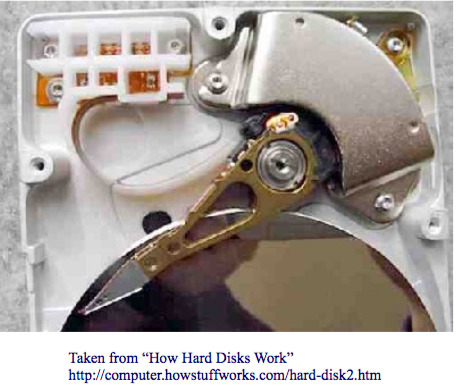 Anatomy of a Hard Drive
The arm is moved by a voice coil actuator 
Slow, as computers go 
Acceleration time 
Travel time
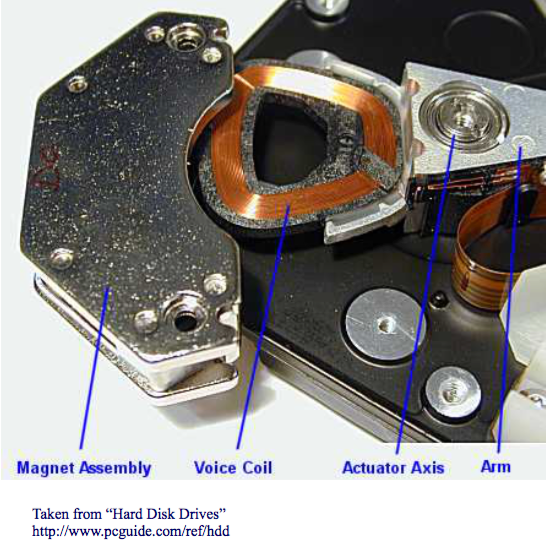 Anatomy of a Hard Drive
Both sides of each platter store information 
Each side of a platter is called a surface 
Each surface has its own read/write head
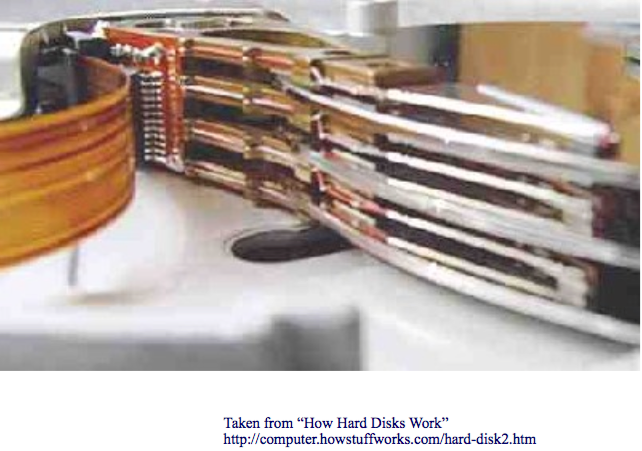 Anatomy of a Hard Drive
Each surface is divided by concentric circles, creating tracks 
These tracks are further divided into sectors 
A sector is the smallest unit of data transfer to or from the disk 
512 bytes – traditional disks 
2048 bytes – CD-ROMs 
4096 bytes – 2010 disks 
(pretend to be 512!) 
“Sector address” 
“C/H/S”
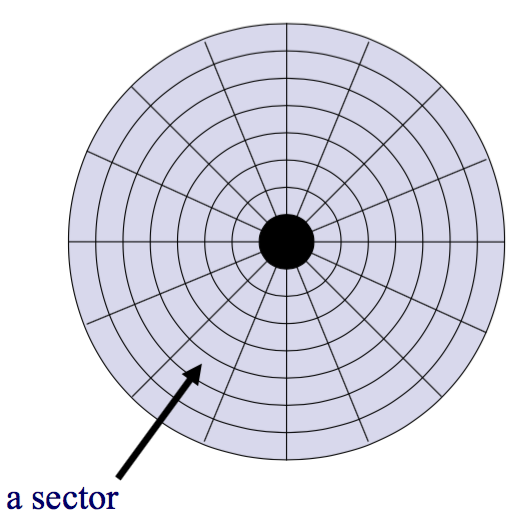 Anatomy of a Hard Drive, Actual
Modern hard drives use zoned bit recording 
Disk has tables to map track# to #sectors 
Sectors are all roughly the same linear length 
LBA “sector address” names a sector, like “page number” names a frame
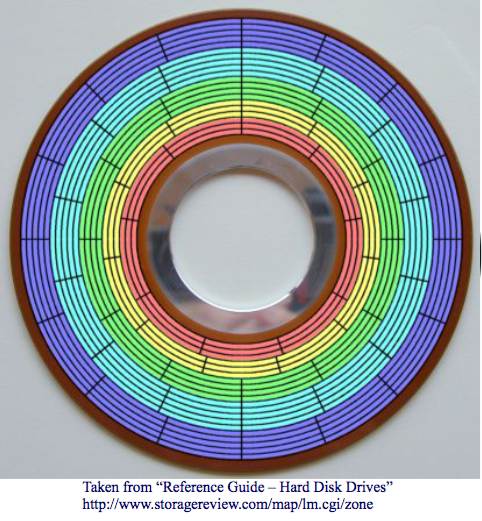 Anatomy of a Hard Drive
We need to do two things to transfer a sector
Move the read/write head to the appropriate track (“seek time”)
Wait until the desired sector spins around (“rotational delay”/“rotational latency”) 
Observe 
Average seeks are 2 – 10 msec 
Rotation of 5400/7200/10K/15K rpm means rotational delay of 11/8/6/4 msec 
Rotation dominates short seeks, matches average seeks
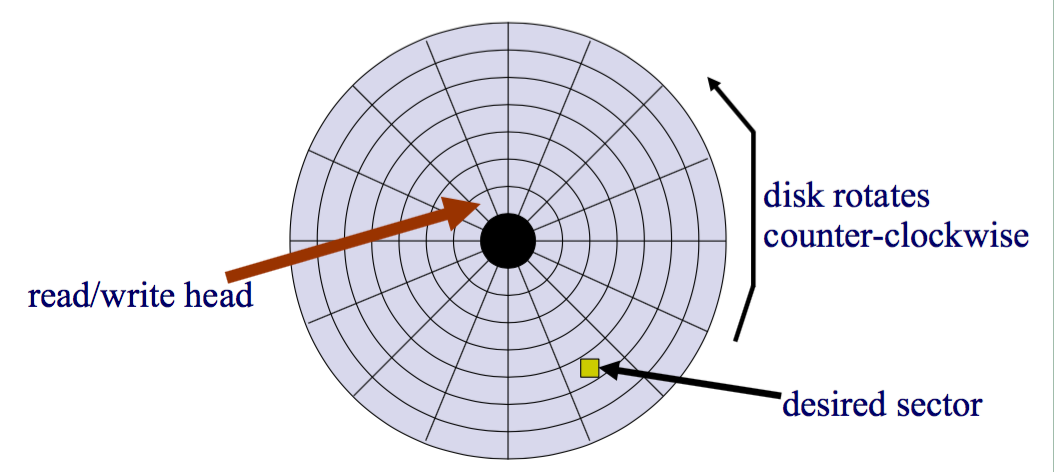 Anatomy of a Hard Drive
Observe 
Average seeks are 2 – 10 msec 
Rotation of 5400/7200/10K/15K rpm means rotational delay of 11/8/6/4 msec 
Rotation dominates short seeks, matches average seeks
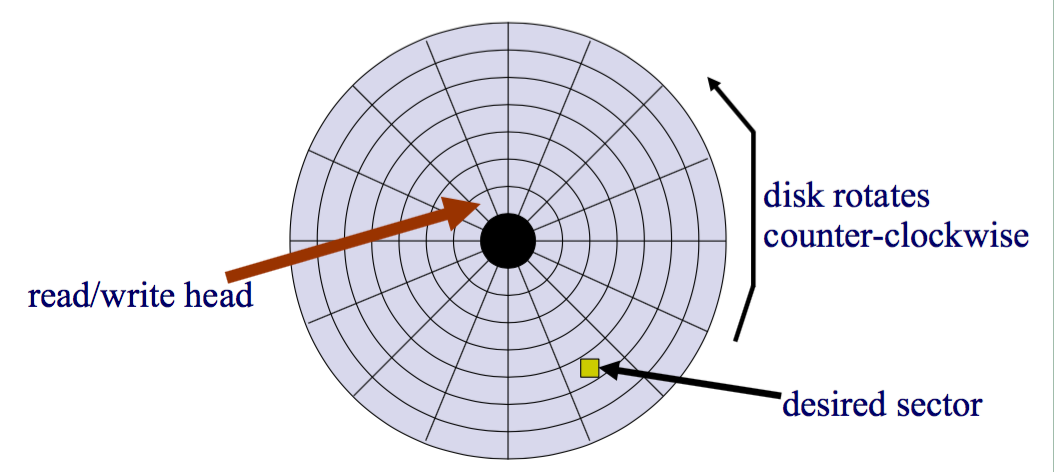 Anatomy of a “Sector”
Finding a sector involves real workLocate correct track; scan sector headers for number 
After sector is read, compare data to checksum
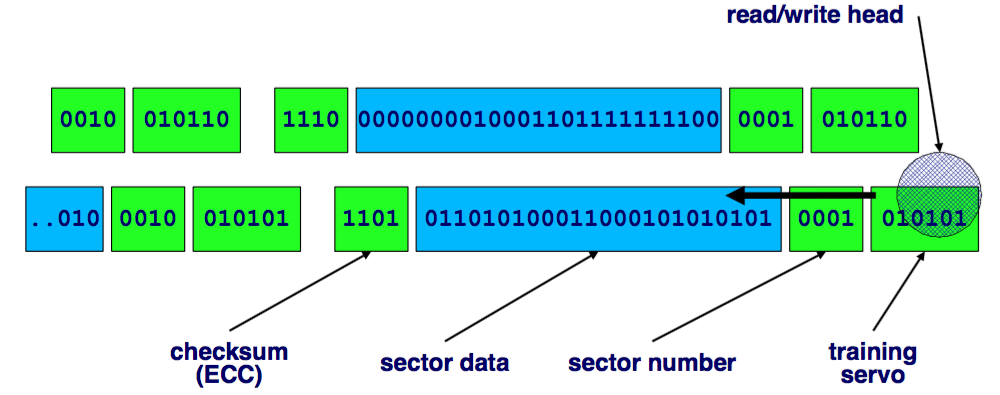 Disk Cylinder
Matching tracks across surfaces are collectively called a cylinder
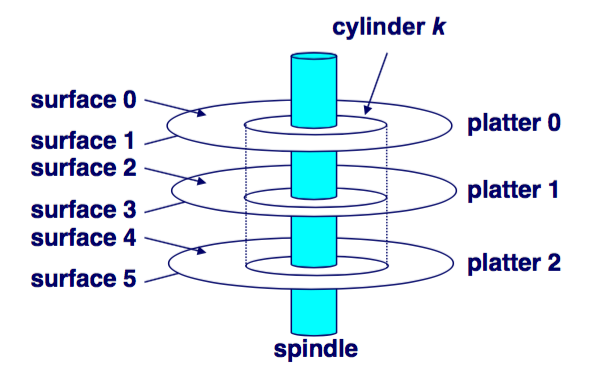 Access Within A Cylinder is Faster
Heads share one single arm 
All heads always on same cylinder 
Active head is aligned, others are “close” 
Switching heads is “cheap” 
Deactivate head I, activate J 
Read a few sector headers to fine-tune arm position for J's track 
Optimal transfer rate?
Transfer all sectors on a track 
Transfer all tracks on a cylinder 
Then move the arm
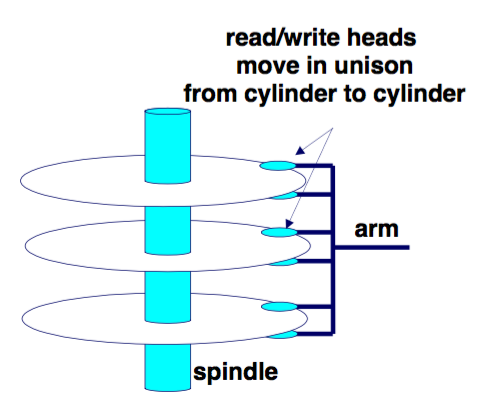 Access Time
On average, we will have to move the read/write head over one third of the tracks 
The time to do this is the “average seek time” 
5400 rpm: ~10 ms 
7200 rpm: ~8.5 ms 
We will also must wait half a rotation, on average 
The time to do this is “average rotational delay” 
5400 rpm: ~5.5 ms 
7200 rpm: ~4 ms 
These numbers don't exactly add 
While arm moves sideways, disk spins below it
Access Time
Total random access time is ~7 to 20 milliseconds 
1000 ms/second, 20 ms/access = 50 accesses/second 
50 1⁄2-kilobyte transfers per second = 25 KByte/sec 
Disks are slow! 
But Disk transfer rates are hundreds of MBytes/sec! 
What can we, as OS programmers, do about this? 
Read/write more per seek (multi-sector transfers) 
Disk cache can read ahead and delay/coalesce writes 
Don't seek so randomly 
Place data near also-relevant data 
Re-order requests 
OS may do “disk scheduling” instead of a FIFO queue 
(Disks internally schedule too)
Solid-State Disks (SSD)
What is “solid state”? 
Original meaning: “no vacuum tubes” 
Modern meaning: “no moving parts” 
What is “solid state” storage? 
RAM backed by a battery! 
“NOR flash”
“NAND flash”
Newer things
Solid-State Disks (SSD)
What is “solid state” storage? 
RAM backed by a battery! 
Fast
“NOR flash” 
Word-accessible
Writes are slow, density is low
Used to boot embedded devices, store configuration 
“NAND flash” 
Read/write “pages” (512 B), erase “blocks” (16 KB) 
Most SSDs today are NAND flash 
Solid-State Disks (SSD)
Architectural features of NAND ash 
No moving parts means no “seek time” / “rotational delay” 
Read is faster than write 
Write and “erase” are different 
A blank page can be written to (once)
A written page must be erased before rewriting 
But pages can't be individually erased! 
“Erase” works on multi-page blocks (16 KB) 
“Erase” is very slow
“Erase” damages the block each time 
Implications 
“Write amplification” 
“Wear leveling”
“Write Amplification”
Goal: update 8 pages (4 KB) in a block (16 KB)
Update 
these
“Write Amplification”
Goal: update 8 pages (4 KB) in a block (16 KB)
Copy to RAM
“Write Amplification”
Goal: update 8 pages (4 KB) in a block (16 KB)
Copy to RAM
Update
“Write Amplification”
Goal: update 8 pages (4 KB) in a block (16 KB)
ERASE!
“Write Amplification”
Goal: update 8 pages (4 KB) in a block (16 KB)
Store back
Update
“Write Amplification”
Goal: update 8 pages (4 KB) in a block (16 KB)
Result 
Logical: wrote 4 KB 
Physical: erased and write 16 KB 
“Amplification factor”: 4 
Why do we care? Device will wear out 4X faster!
Hot-Spot Wear and Wear Leveling
The bad case 
File systems like to write the same block repeatedly 
Erasing damages part of the flash 
~10,000 erases destroys a block 
Strategy: lie to the OS! 
Host believes it is writing to specific “disk blocks” - LBA 
Store the information somewhere else! 
Secretly re-map host address onto NAND address 
FTL - “flash translation layer” 
Each part of the “disk” moves from one part of the flash to another over time 
“Over-provision” 
Advertise less space than there really is 
Use spare space to replace worn-out blocks 
Use up overprovisioning as blocks wear out 
Device eventually gets slower and then fails
Managing - Write Amplification
The bad case 
Small random writes 
Strategy: lie to the OS! 
Group multiple small writes into full blocks 
Write at sequential write rates 
To update a “disk block”, store a new copy somewhere else 
Leaves “holes” in other blocks (stale old block versions) 
At some point, “clean out” the holes by reading a bunch of old blocks and writing back a smaller number of whole pages 
Rate of cleaning depends amount of unallocated space 
Controller reserves X% hidden space (ie. 10, 20, 50%)
SSD vs Disk
SSD's implement “regular disk” model 
LBA sectors
Write-sector, read-sector, “park heads”, etc. 
Read operations are extremely fast (100X faster), no “seek time” or “rotational delay” (every sector is “nearby”) 
Write operations “vary widely” (maybe 100X faster, maybe not faster at all) 
SSD's use less power than actual disks (~1/5?) 
SSD's are shock-resistant 
Writing to an SSD wears it out much faster than a disk 
SSD's are expensive (20X or more)
Further reading
Reliably Erasing Data from Flash-based Solid State Drives 
Wei et al., UCSDFAST '11 http://www.usenix.org/legacy/events/fast11/tech/full_papers/Wei.pdf 
A Conversation with Jim Gray 
Dave Patterson 
ACM Queue, June 2003 http://queue.acm.org/detail.cfm?id=864078 
Terabyte Territory 
Brian Hayes 
American Scientist, May/June 2002 http://www.americanscientist.org/issues/pub/terabyte-territory